Ohio RegionMission District Convocation
May 2017
Unashamed of What?
For I am not ashamed of the gospel, because it is the power of God that brings salvation to everyone who believes: first to the Jew, then to the Gentile.  For in the Gospel the righteousness of God is revealed – a righteousness that is by faith from first to last, just as it is written: “The righteous will live by faith.” 
~Romans 1:16-17
ashamed
Definition – “Being embarrassed or guilty of one’s actions, characteristics or associations, reluctant to do something through fear of embarrassment or humiliation.” 
Shame can be used for good or evil.
The Great Reversal
The world that makes us believe that we should not only be ashamed of Christian values but should be unashamed of the world’s values that are in direct opposition to Biblical values.
Naked and Unashamed
ELCA Movement
Let’s Break our         “Holy Living” Agreement
You, Me & Other Relationships
Be a Consenting Partner of Mine
Naked And Unashamed
No longer privileging marriage as the only acceptable form of sexual relationality
Updating ELCA policies to reflect marriage equality in the United States
Editing out language that perpetuates heteronormativity and sexual oppression
In honor of the 500th Anniversary of the Reformation they add those familiar words of Luther – “semper reformanda”
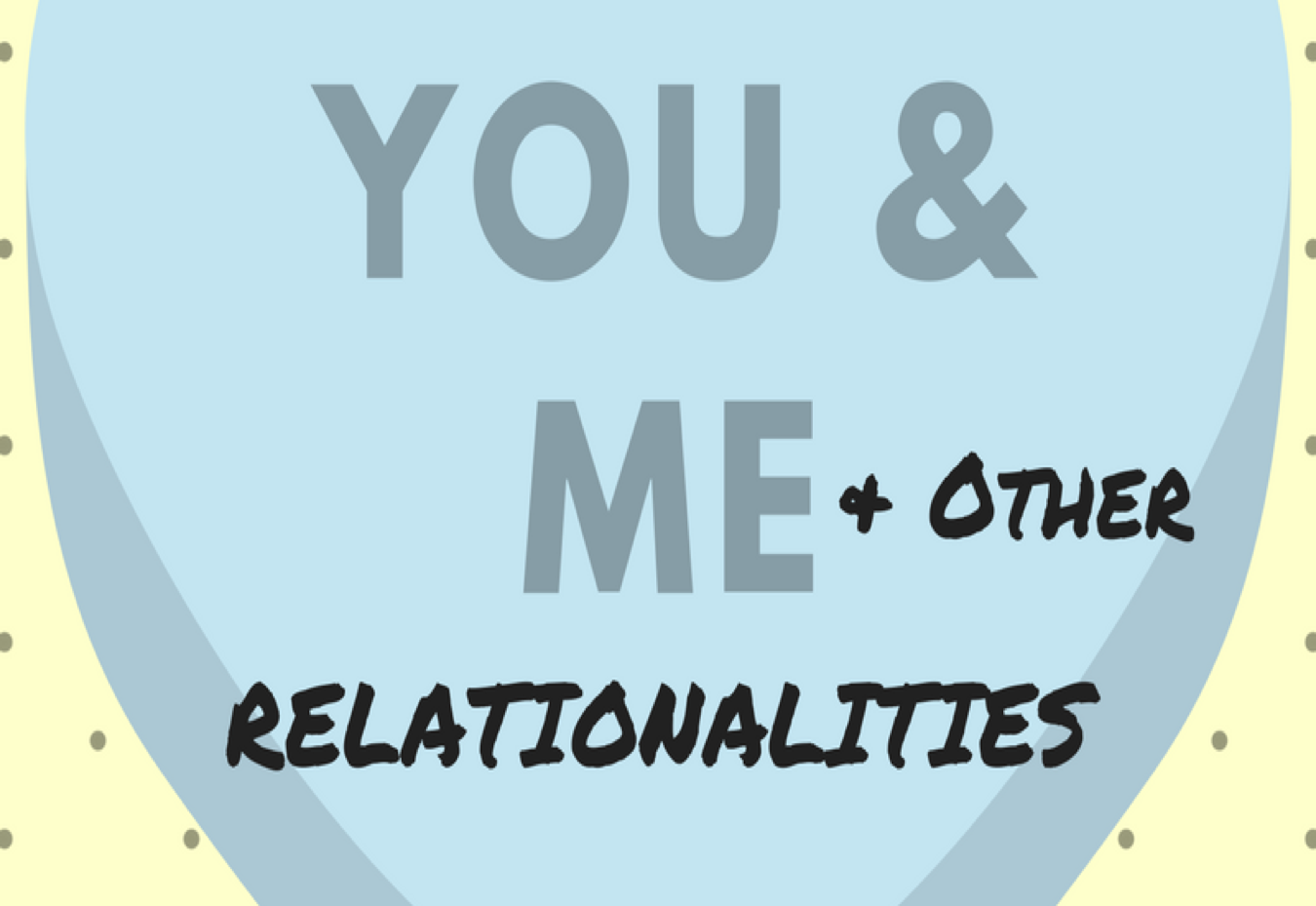 Are we really unashamed of the gospel?
OUR “SHAME”
OUR “SOLUTION”
The Gospel lacks sophistication.

The Gospel is too easy & accessible.
The Gospel seems too personal.
We fear the power of the Gospel will transform us.
We make it complicated & complex to justify our own existence.
We fill it with rules & regulations.
We turn it into distant philosophy.
We turn it into a blessing of the status quo.
Are We really unashamed of the gospel?
Because of our deep-seated sense of inadequacy, we make the Gospel about us instead of Jesus – 
we make it about our wisdom and our perfection.
Still searching for God in our Congregations…
Not a “follower” of Jesus
Searching for what that means
Explorers/Passive Attenders
Content with shallow spiritual life, marked by:
Minimal faith-based beliefs
Relationships 
Activities
Attend out of habit/social acceptance
No personal faith relationship with Jesus
Believe but has little effect personally
Fail to see faith as relationship, but as belief in concepts about God
The research has shown that the longer they attend Church the less likely they are to become Christ followers, to see themselves as Disciples of Jesus.
Unashamed of What?
For I am not ashamed of the gospel, because it is the power of God that brings salvation to everyone who believes: first to the Jew, then to the Gentile.  For in the Gospel the righteousness of God is revealed – a righteousness that is by faith from first to last, just as it is written: “The righteous will live by faith.” 
~Romans 1:16-17
The Meaning & Content of Discipleship
The power of the Gospel of Jesus Christ is able to save all who believe. 
In this Gospel, Paul reminds us that the righteousness of God is revealed.
Jesus Christ is both our justification and our sanctification.
Faith is the starting point, and faith is the goal.
Paul is telling us that it takes a person of faith to be an agent of faith in the life of another.
Faith is the nature of that relationship, and Jesus is the content of that relationship. 
“The righteous will live by faith.”  ----> That is the both the way and the end.
Paul tells us that the Gospel is the power of God, not merely a witness to his power, but an expression of 
his power.
“Because it is the power of God for the salvation of everyone 
who believes."
“So everyone who acknowledges me before men, I also will acknowledge before my Father who is in heaven, but whoever denies me before men, I also will deny before my Father                    who is in heaven.”


~Matthew 10:32-33
Unashamed of What?
For I am not ashamed of the gospel, because it is the power of God that brings salvation to everyone who believes: first to the Jew, then to the Gentile.  For in the Gospel the righteousness of God is revealed – a righteousness that is by faith from first to last, just as it is written: “The righteous will live by faith.” 
~Romans 1:16-17
A Lutheran understanding of scriptural interpretation
What Does This Mean?
- Bishop John Bradosky
Alternatives to authority
Technology – to inform and create community
Science – once a system of theories constantly tested and changed, has become absolute doctrine
Education –as if the degree imparts true wisdom regarding the application of truth to life 
Medicine
Health Consciousness
Political Power, Party Platforms and Agendas - the ultimate authority to secure our future 
The Authority of Self - Grounding meaning in feelings, sexuality, using relationships for getting what we need or desire. 
The Accumulation of Wealth, Money, Possessions
“All power and authority in heaven and on earth has been 
given to me.” 




~ Matthew 28:18
“The deeper issue here is the authority of the knowledge institutions of our time and what shall and shall not be taught under the flag of that authority.  Many atheists and agnostic critics of Christianity lay claim to that authority and believe their higher degrees license them to talk grandly about things they have never studied, theology, Jesus or the Christian spiritual life.” 



~ Dallas Willard
“In Jesus are hidden all the treasures of wisdom and knowledge.”  



~ Colossians 2:3
“For a Christian life consists entirely in the following: First, that we believe and trust in Christ our Savior, being fully assured that we are not deserted by him, whatever need or danger may betide us. Secondly, that every Christian person also conducts himself toward friend or foe in the same way, as he sees Christ does, who is so willing to help everyone. Whoever does this, is a Christian; but he who does it not, is no Christian, though he calls himself one. For these two cannot be separated; faith must be followed by its fruits, or it is not true faith.” 


~Luther
“The only proper response to the word which Jesus brings with Him from eternity is to do it!” 





~Dietrich Bonhoeffer
"All light must come from revelation, the human understanding is unable to understand supernatural matters."





~Reu
"What pasture is to the beast, the nest for the birds, the stream for fish, the Scriptures are for believing souls.  To the arrogant, of course, they are a stumbling block; he will have nothing to do with them, since they offer him nothing…”
“But to him who approaches the Scriptures with humility, they open themselves, and themselves produce humility, and change man from a desperate sinner into a child of God. They give everything, which the soul needs, and it is to tempt God, if anyone will not be satisfied with the Scriptures. They are the fountain from which one must dip…”
“Each word of the same is a source which affords an inexhaustible abundance of water to everyone who thirsts after the saving doctrine. God's will is completely contained therein, so that we must constantly go back to them. Nothing should be presented which is not confirmed by the authority of both Testaments and agrees with them. It cannot be otherwise, for the Scriptures are divine; in them God speaks and they are His Word."

~Reu
the authority of the church And the scripture
“It is not the Word of God because the Church says so, but because God's Word said so, therefore is the Church.” 
The Word of God is the touchstone, the rule and plumbline, that tells us what should be preached. 
"In theology only one thing is necessary: that we hear and believe and conclude in our heart: God is truthful, however absurd what He says in his Word may seem to our reason."
“Because we are not able to comprehend we shall remain disciples and leave the instructorship to the Holy Ghost." 
“Give the Holy Ghost the honor of being wiser than yourself, for you should so deal with Scripture that you believe that God Himself is speaking. Since it is God who is speaking, it is not fitting frivolously to twist His words.”
Holy Scripture is the ultimate authority of the Church, the norm for all matters of life and faith, the norm that norms all other norms.
For Luther – the Scriptures Are:
Inerrant – “Men may err and be deceived but God’s Word cannot err.”
Infallible – “The Word of God will never fail you.”  
Powerful – “Conquers the devil”
Connected to Jesus – “The Bible is the manger that holds the Christ.”
Connected to the Spirit – “Through the Spirit and the Word God lets Himself and His will be known and grasped.”
Luther’s method of interpretation
Literal sense of scripture is identical with its historical content. 
We see both Law and Gospel in the text. 
The Scriptures always point us to Jesus. 
The Scriptures interpret themselves.  Read the entire Word in order to understand and interpret the individual parts.
The Bible has a universal and immediate sense, granted by the Holy Spirit and recognized by the eyes of faith that transcends historical conditions and events, and must be interpreted in the public reading and study by faithful people.